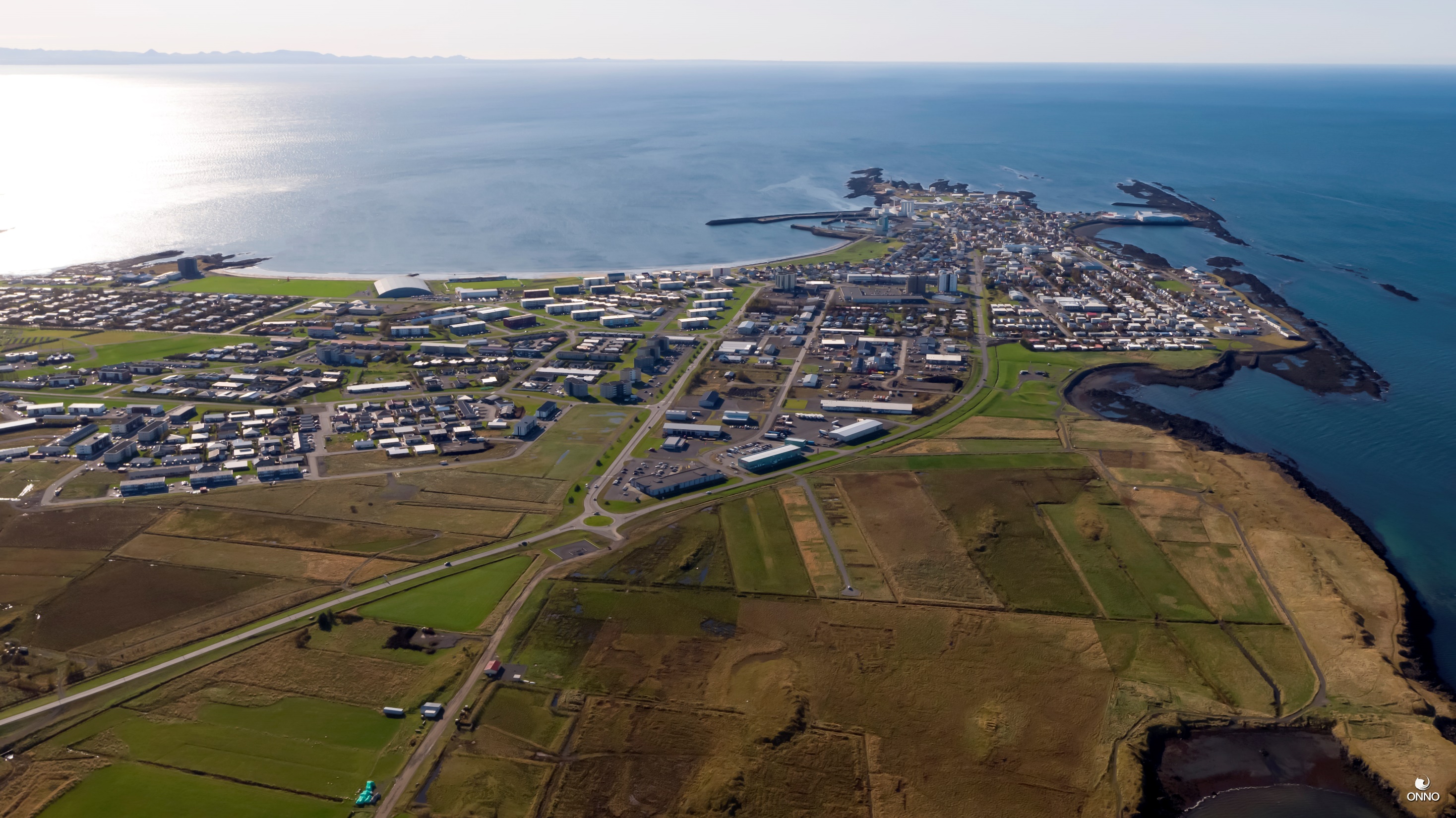 1
Bæjarstjórnarfundur nr. 1382Fyrri umræða um fjárhagsáætlun 2024
14. nóvember 2023
[Speaker Notes: Forseti, ágætu bæjarfulltrúar, gestir  og aðrir sem fylgjast með.
Frumvarp að fjárhagsáætlun 2023 og þriggja ára áætlun 2024-2026 er nú lagt fram til fyrri umræðu í bæjarstjórn ásamt tillögum.]
2
MEGINATRIÐI Í FJÁRHAGSÁÆTLUN 2024
Sókn er í samfélaginu á Akranesi og gert ráð fyrir jafnvægi á árunum 2023 og 2024.  Tækifæri eru til uppbyggingar og þróunar í sveitarfélaginu en ástæða er til að vera varfærin s.s. vegna stöðu heimsmála, þungs fjármagnsmarkaðar og óvissu í kjarasamningum. Gert er ráð fyrir áframhaldandi fjölgun íbúa og að innviðir haldi í við aukna eftirspurn eftir þjónustu.
Helstu áskoranir á árinu 2024 eru:
Mikið uppbyggingarskeið íbúða framundan, gatnagerð og skipulag tryggir gott framboð lóða 
Unnið markvisst að samstarfi við fyrirtæki um aðsetur á Akranesi og uppbyggingu þar - efling atvinnulífs
Mikill áhugi er meðal fjárfesta á uppbyggingu - ástand efnahagsmála er hindrun
Áfangi hefur náðst í  framtíðarsýn um uppbyggingu á Jaðarsbökkum - skipulagsvinna að hefjast 
Akranes styður áfram við sókn Þróunarfélagsins á Grundartanga  og Þróunarfélagsins Breiðar
2024 hefst væntanlega vinna við deiliskipulag Breiðarinnar
Innkoma nýrra fyrirtækja í skjóli Þróunarfélagsins Breiðar hefur nú talsverð áhrif á Akranesi – fylgja þarf því fast á eftir
Verulegt fjármagn er áætlað í viðhald bygginga t.d. Grundaskóla, Brekkubæjarskóla og íþróttahúsið við Vesturgötu
Opnaður var nýr leikskóli og undirbúningur að staðsetningu á nýjum leikskóla í vinnslu
Búið að bjóða út innanhúsframkvæmdir við nýtt íþróttahús á Jaðarsbökkum 
Samfélagsmiðstöð - undirbúningur lóðar í fullum gangi
Áframhaldandi  vinna í þágu farsældar barna 
Akraneskaupstaður tekur þátt í verkefninu "gott að eldast"
Heildarstefnumótun fyrir Akraneskaupstað á lokametrum – Framtíðarsýn og markmið sveitarfélagsins til 2030
3
FJÁRHAGSÁÆTLUN 2024 - VARFÆRNI
Grunnur fjárhagsáætlunar 2024 er varfærni  
Blikur á lofti – en staðið við meiriháttar endurbætur skóla og helstu innviða Akraneskaupstaðar 
Ársreikningur Akraneskaupstaðar 2022 var gerður upp með tapi - í fyrsta sinn í mörg ár - 102 milljónir
Verðlag hefur hækkað talsvert – aukin fjármagnskostnaður
"Reiknaðar stærðir" í útgjöldum hafa tekið stökk
Frumvarp um breytingar á jöfnunarsjóði sveitafélaga
Innbyggð  hagræðingarkrafa í áætlun - en meira þarf til
Fyrir liggur greining KPMG - aðgerðaráætlun í vinnslu sem kemur til framkvæmda 2024
4
VARFÆRNI
Í vor var ljóst að halda þarf vel á spöðum
Dekksta sviðsmyndin um þróun mála hefur raungerst
Ekki ráðist í niðurskurð á áætlun árins 2023 en ýmsar ráðstafanir gerðar
Kjarasamningar 360 milljónir
Talsvert umfram áætlun ársins
Lífeyrisskuldbindingar áfram erfiður ljár í þúfu - hækkun ?
Öll svið hafa ráðist í rýni á málaflokkum og gripið til breytinga sem geta fylgt okkur til lengri tíma
5
SKIPULAGS- OG UMHVERFISSVIÐ
Byggt á stefnumörkun undanfarina ára um sterkt utanumhald á samningum um lóðir og byggingasvæði 
Nýja nálgun í kostnaðarskiptingu við gatnagerð - samningur við Veitur
Innleiðing byggingaréttargjalda er forsenda uppbyggingu leikskóla, grunnskóla og annara megin þátta samfélagsins
Undirbúið og tryggt framboð lóða, iðnaðar og íbúða 
Aðgerðir sem munu fylgja okkur til lengri tíma og efla fjárhag
6
MENNTA- OG MENNINGARSVIÐ
Nýtt skipurit raungert að fullu
Grundaskóli annar ódýrasti grunnskóli landsins 601>
Brekkubæjarskóli 9 ódýrasti  grunnskóli landsins 401-500
Leikskólar
Nýr leikskóli á árinu 2023
Aðgerðir til að mæta verkefninu betri vinnutími
Skráningadagar
Tónlistaskóli
Nýtt nemendaskráningarkerfi
Gjaldskrá fyrir Tónberg
Frístundamál
Aukið samstarf við foreldraráð grunnskóla
Meiri þáttaka í menningarviðburðum
Innkoma verkefnastjóra í menningarmálum hefur eflt starfsemina og viðburðahald
Samvinna sviða um farsæld barna skilar m.a. betri nýtingu fjármuna
7
STJÓRNSÝSLU- OG FJÁRMÁLASVIÐ
Innleiðing á nýju málakerfi 
Nýir möguleikar í samvinnu milli stofnanna þegar allir eru í sama kerfinu
Rýni og bestun á verkferlum m.t.t. nýrra lausna
Nútímanlegt kerfi grunnforsenda stafrænnar umbreytingar í þjónustu
Endurskipulagning á fjármálasviði
Miðar að bættri þjónustu við kjörna fulltrúa og stjórnendur
Agaðri fjármálastjórn
Endurskoðun á húsnæði bæjarskrifstofu
Bætt vinnuumhverfi
Stafræn Þróunarverkefni í samstarfi við Samband íslenskra sveitarfélaga
8
VELFERÐAR- OG MANNRÉTTINDASVIÐ
Nýtt skipulag á v&m kynnt  25. maí 2023
Tryggja yfirsýn og meðvitund starfsfólks um fjárhagsáætlun og fjárhagsleg áhrif ákvarðana
Móttaka flóttafólks
16.03.2023 Undirritun samnings um móttöku flóttafólks
“Gott að eldast” -verkefnið mun spanna fjögur ár 
Samþætting barnaverndarþjónustu og farsældar (2. og 3. stigs) – farsældarþjónusta barna
farsælt frístundastarf fyrir öll börn
Markmiðið að tryggja að öll börn hafi jafna möguleika á að geta stundað frístundastarf utan skóla
Uppbygging 6 íbúða kjarna fyrir fatlað fólk að Skógarlundi 42
Samfélagsmiðstöðin - fyrstu áfangar hönnunar
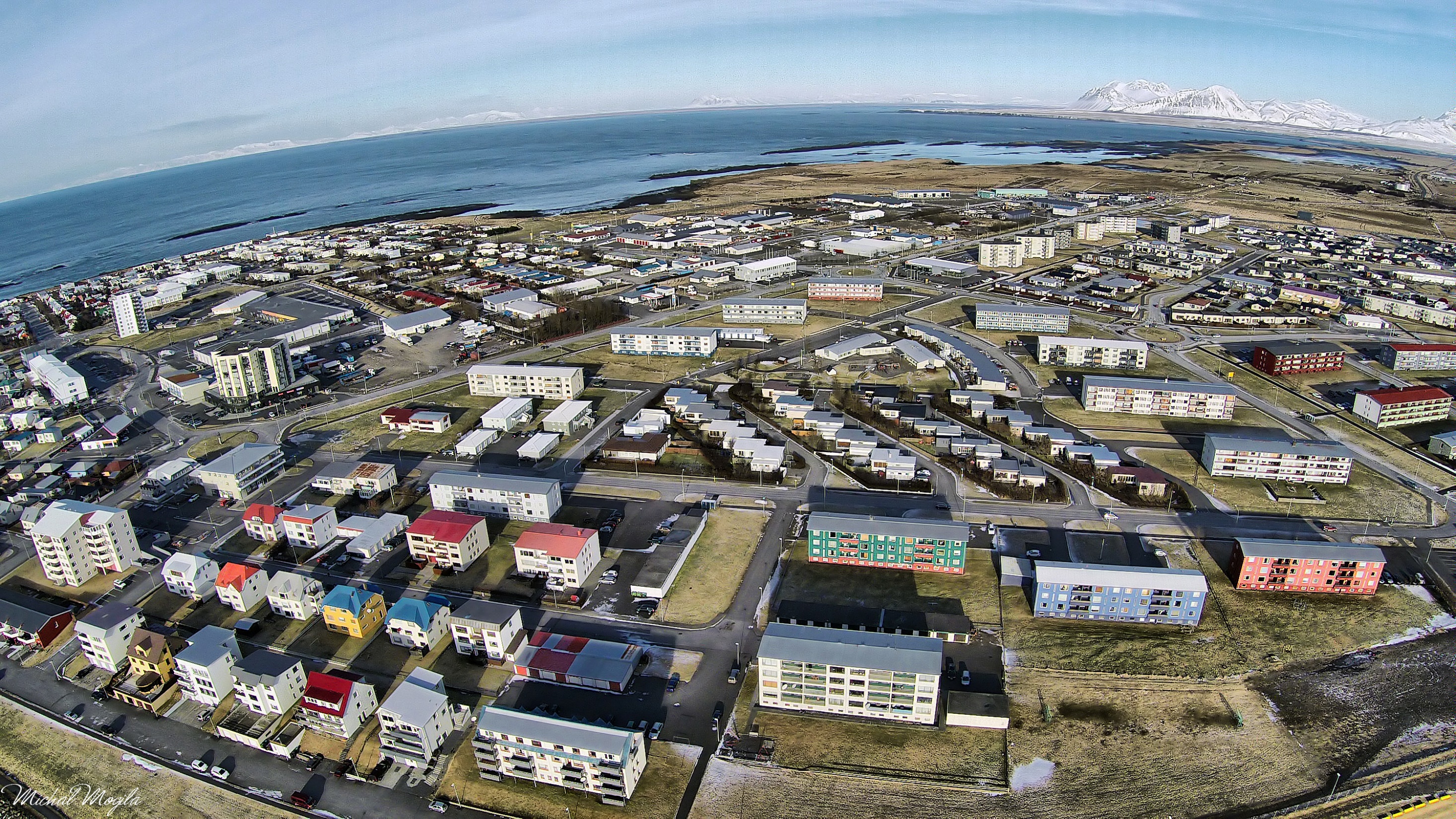 9
Íbúaþróun og helstu forsendur
10
HELSTU FORSENDUR Í ÁÆTLUN ÁRSINS
Álagt útsvar verður óbreytt eða 14,74% vegna launa ársins 2024.
Álagningarprósentur vegna fasteignaskatts verða eftirfarandi
Álagningaprósenta íbúðarhúsnæðis verður 0,2457%
Álagningaprósenta atvinnuhúsnæðis verður 1,4678%
Álagningarprósenta opinberra stofnana verður 1,320%
Sorpgjöld fyrir hverja íbúð m.v. tvær sorptunnur – breytingar verða á árinu 2024
Sorphreinsunargjald verður kr. 19.256
Sorpeyðingargjald verður kr. 16.422
 Lóðaleiga af nýjum lóðum og endurnýjuðum samningum 
Verður 0,3034% af fasteignamatsverði íbúðarhúsalóða
Verði 1,199% af fasteignamatsverði atvinnulóða
Gjalddagar fasteignagjalda á árinu 2024 eru fimmtánda hvers mánaðar frá janúar til og með október. Áfram er veitt ívilnun á fasteignaskatti til elli- og örorkulífeyrisþegar í samræmi við reglur bæjarstjórnar Akraness.
Almennar þjónustugjaldskrár hækka um 7% þann 1. janúar 2024, nema að sérstök ákvörðun sé tekin um einstaka gjaldskrár.
[Speaker Notes: Álagningaprósenta íbúðarhúsnæðis lækkaði um 33,3% á árunum 2018-2020 en hækkaði 2021 um  4,4% samhliða lækkun fasteignamats – nú er ekki gert ráð fyrir breytingu á álagsprósentu á milli ára.
Álagningaprósenta húsnæðis fyrirtækja var búið að lækka um 15,15% á árunum 2018-2020 en helst óbreytt samhliða hækkun fasteignamats og er áætlað óbreytt nú.

Ekki er gert ráð fyrir breytingu á sorpgjöldum eða lóðaleigu en almennar þjónustugjaldskrár hækka um 3,5% 1. janúar.]
11
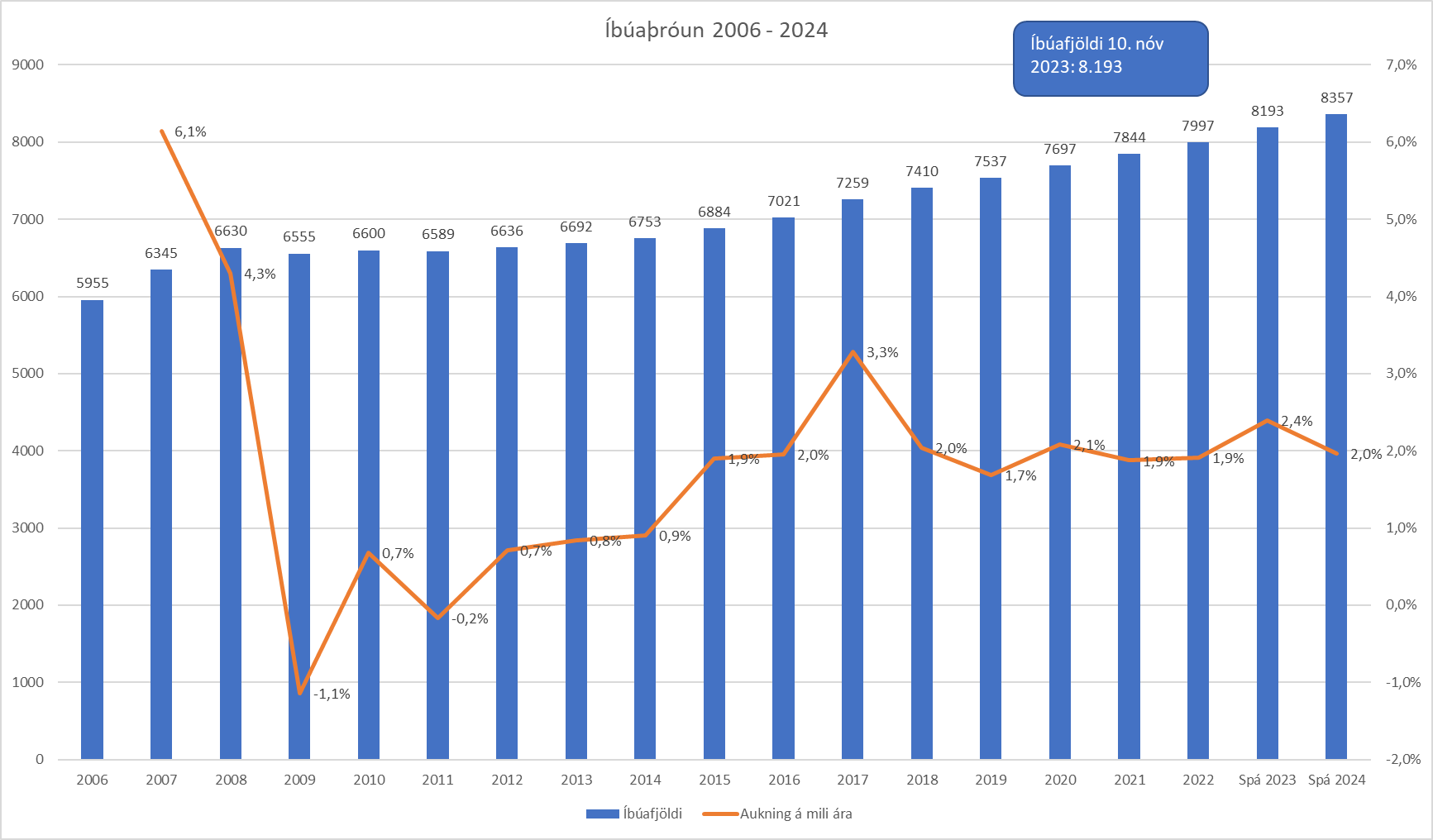 [Speaker Notes: Núverandi fjöldi íbúa er 8.193 og er gert ráð fyrir að íbúafjöldi aukist um 2 % á næsta ári – nýtt khó]
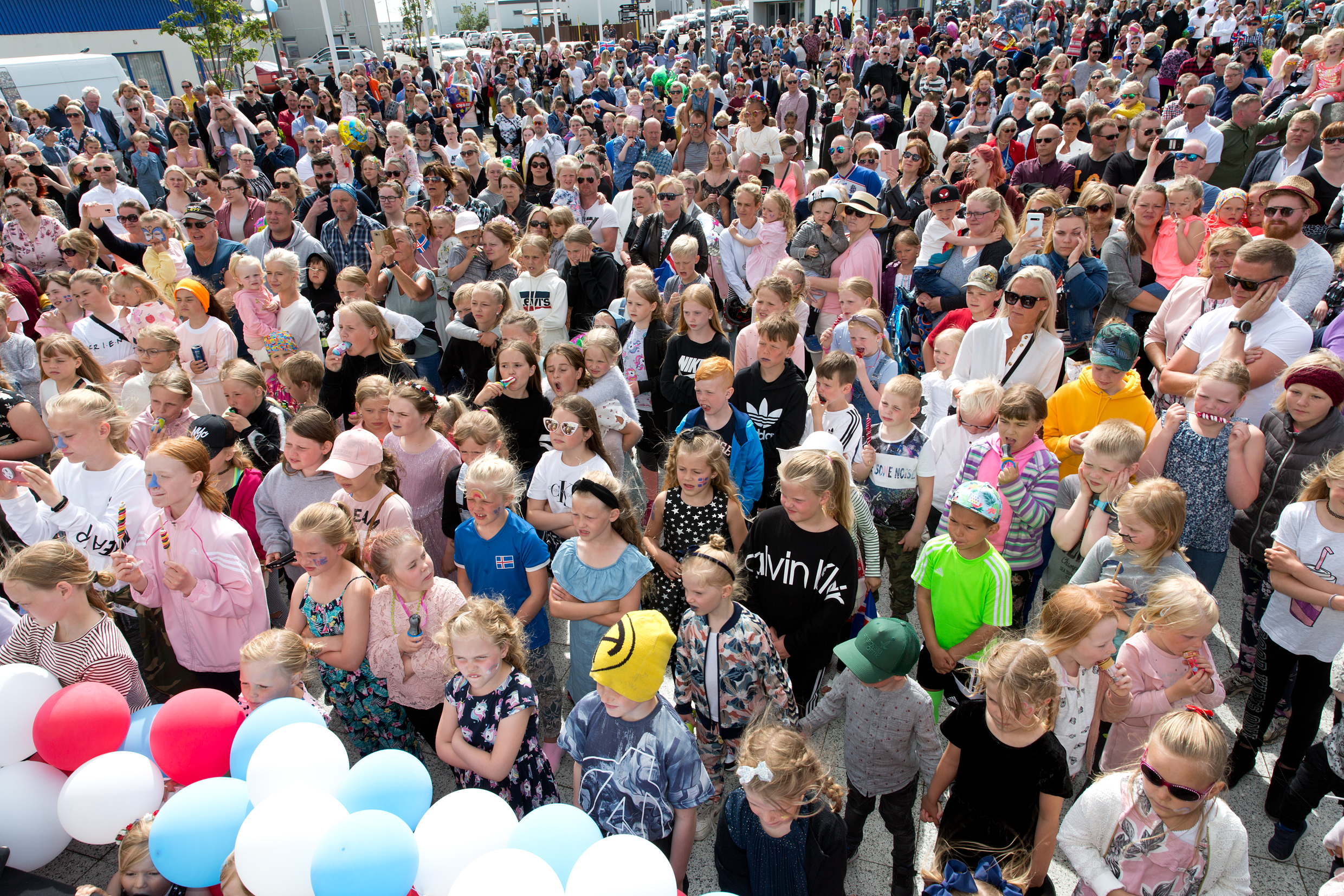 12
Skipting einstakra málaflokka
13
14
[Speaker Notes: Áætlunin gerir ráð fyrir fjölgun stöðugilda milli áætlana fyrir árin 2023 og 2024 um 18 stöðugildi   - úr 542 stöðugildum í 562 stöðugildi sem er 3,4% fjölgun stöðugilda.    Fjölgun frá 2020 yrði þá úr 479 í 562 stöðugildi eða 83 stöðugildi sem samsvarar 14,7% fjölgun stöðugilda.  

Fjölgun um 18 stöðugildi fyrir næsta ár
Fjölgun um 10 stöðugildi á skóla- og frístundasviði (10 stöðugildi eru vegna stækkunar Garðasels, aðrar deildir ýmist hækka eða lækka.)
Fjölgun 6,4 stöðugildi á velferðar- og mannréttindasviði (aukning þjónustu í stuðnings- og stoðþjónustu)
2 stöðugildi í stjórnsýslunni (ráðning verkefnastjóra markaðs- og ferðamála, launadeild og þjónustuver) 
-----
Búin að laga þessa glæru - khó]
15
[Speaker Notes: 2023                                       2024
Stjórnsýslu- og fjármálasvið              602 mkr                               636 mkr

Launapotturinn 260]
16
[Speaker Notes: 2023		    2024
Velferðar- og mannréttindasvið      1.991 mkr                            2.180 mkr]
17
[Speaker Notes: 2023	   	    2024
Skóla- og frístundasvið                     4.992 mkr.                          5.190 mkr]
18
[Speaker Notes: 2023		      2024
Skipulags- og umhverfissvið               618 mkr.                              627 mkr.]
19
[Speaker Notes: 2023		         2024
Menningar- og safnamál                     260 mkr.                              258 mkr]
20
[Speaker Notes: 2023		           2024
Atvinnu- og ferðamál                            51 mkr.                                 50 mkr.]
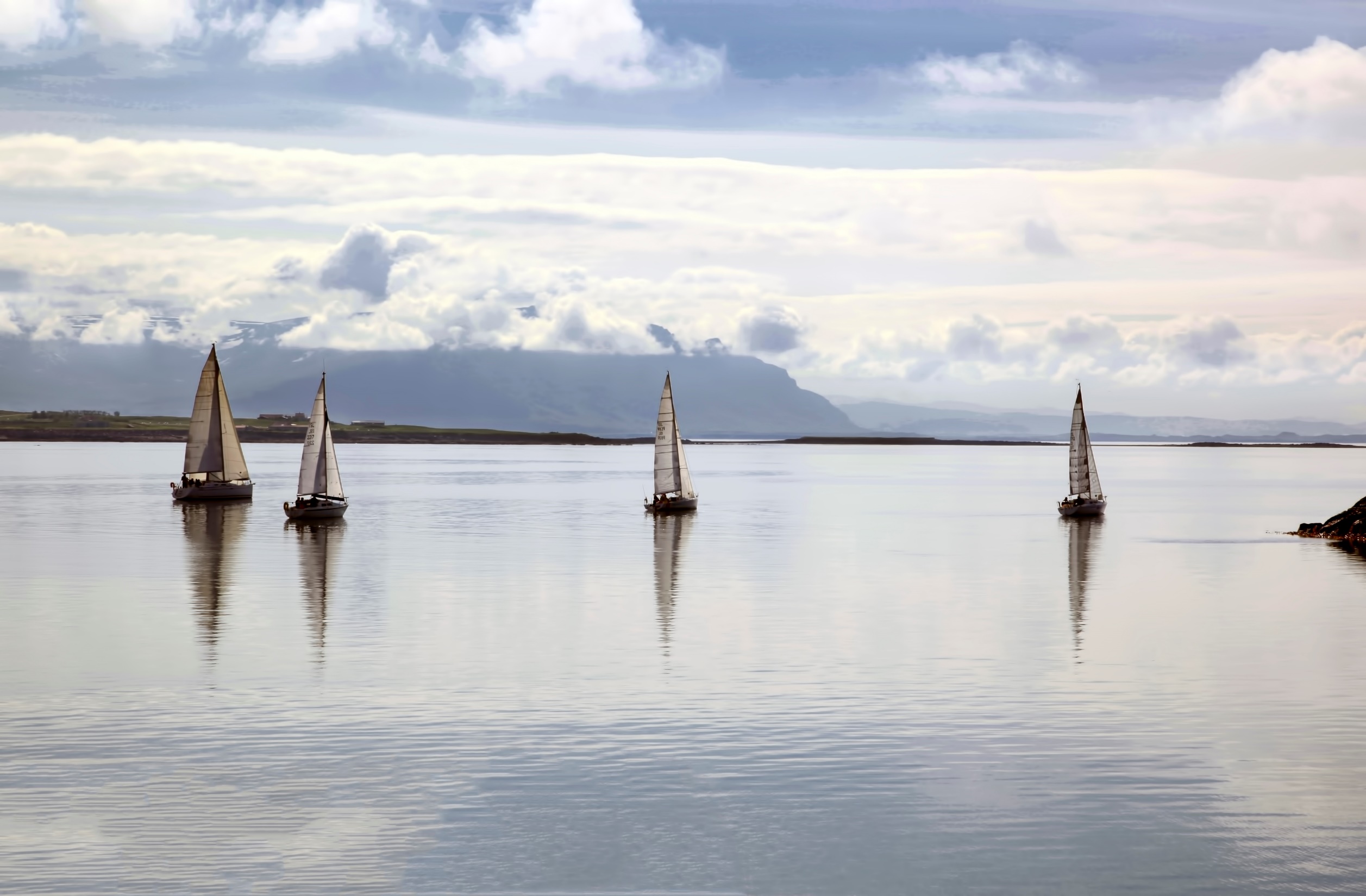 21
Helstu tölur fjárhagsáætlunar
22
SAMSTÆÐUREIKNINGUR
•    Gert er ráð fyrir því að rekstrartekjur samtals nemi 11.265 m.kr. í útkomuspá 2023 og hækki um 10,7% frá árinu 2022.
•    Rekstrartekjur á árinu 2024 eru áætlaðar 11.993 m.kr. og hækka því um 6,5% frá árinu 2023.
•    Fjárhagsáætlunin gerir ráð fyrir því að rekstrartekjur hækki að meðaltali um 6,7 % á tímabilinu 2023 til 2027 og endi í 14.046 m.kr. á árinu 2027.
[Speaker Notes: Um tekjugreiningu – tvenns konar fyrir árið 2022  (unnið með gögn frá fjármálaráðuneytinu og Sambandi íslenskra sveitarfélaga líkt og fyrri ár, unnið með launagreiningarspár úr líkani Analytica og unnið með staðgreiðslugögn og þróun niður á mánuði og ár.  Fyrir næstu ár var unnið með forsendur um atvinnuleysi, gert er ráð fyrir meðalfjölgun íbúa um 2,2% á ári þó íbúauppbygging og fyrirhuguð lóðaúthlutun gefi tilefni til að hægt sé að vera bjartsýnni þá tekur tíma að sjá vöxtin raungerast eftir lóðaúthlutun.  Jafnframt er unnið með þróun launa í samfélaginu sem er áætlað það sama og er í hagspá Hagstofu Íslands fyrir næstu ár eða 5,50% árið 2023 og 4,20% árið 2024.]
23
SAMSTÆÐUREIKNINGUR
Þróun rekstrartekna
Útsvar, sem hlutfall af heildar rekstrartekjum, nam 52,4 % á árinu 2022. 
Fjárhagsáætlunin gerir ráð fyrir að útsvar, sem hlutfall af rekstrartekjum, verði svipað á spátímabilinu þar sem aðrir tekjuliðir aukast meir. Hlutfallið mun nema 51 % á árinu 2027.
Búist er við því að vægi framlaga Jöfnunarsjóðs hækki um 0,4% stig á árinu 2024 en fari síðan lækkandi á spátímabilinu og endi í um 16,1% á árinu 2027.
Gert er ráð fyrir því að fasteignaskattar og lóðarleiga hækki um 1% stig milli áranna 2023 og 2024.  Gert er ráð fyrir því að hlutfall fasteignaskatta hækki á spátímabilinu 2024-2027 og endi í 8,5% á árinu 2027. 
Aðrar tekjur, sem hlutfall af heildar rekstrartekjum, eru áætlaðar 21,8% í útkomuspá 2023 og verða að meðaltali 22,8% á spátímabilinu.
[Speaker Notes: Útsvar er gert ráð fyrir að aukist á milli ára en hlutfall Jöfnunarsjóðstekna er áætlað að fari lækkandi í kjölfar breytinga á úthlutunarreglum Jöfnunarsjóðs. – breytt khó]
24
SAMSTÆÐUREIKNINGUR
Rekstrargjöld
Áætluð rekstrargjöld samtals í útkomuspá 2023 nema 11.344 m.kr. og hækka því um 695 m.kr. frá árinu 2022 eða um 6,5%.
Rekstrargjöld samtals á árinu 2024 munu nema 11.896 m.kr. en það er hækkun frá útkomuspá 2023 sem nemur um 552 m.kr. eða um 4,9%.
Launagjöld eru áætluð að hækki um  592 m.kr. En annar rekstrarkostnaður hækkar um 68 m.kr.  Á móti er gert ráð fyrir því að lífeyrisskuldbinding lækki um 147 m.kr.
Áætluð lífeyrisskuldbinding á árinu 2024 nemur 455 m.kr. en það er 32% lækkun frá útkomuspá 2023 (147 m.kr.).
Aukning heildarrekstrargjalda á tímabilinu 2024 til 2026 er á bilinu 4% til 6,9% en að meðaltali 5,1% á tímabilinu.
[Speaker Notes: Aðhaldskrafa er sett á allar stofnanir með þeim hætti að einungis er sett inn hækkun á liði sem er samningsbundin og ekki er gert ráð fyrir hækkun m.v. Þróun verðlags eins og undanfarin ár.

Á næstu ár er gert ráð fyrir að launakostnaður fylgi launaþróun á markaði fyrir utan árið 2023 en þá er gert ráð fyrir að hækkunin sé 4,5% í stað 5,5% í hagspá hagstofu.  Er þessi forsenda m.v. að launaskrið hefur verið afar mikið á opinberum markaði ´.  Meðal rekstargjalda er gert ráð fyrir auknum gjöldum bæði í launagjöldum og vegna annars rekstarkostnaðar vegna búsetukjarna  fyrir fatlaða á árinu 2023, 2024 og 2025 110 mkr. og 70 mkr. aukningu launa- og rekstarkostnaðar vegna nýs íþróttahúss á árinu 2025.  Jafnframt er sett varúðarfærsla á gjaldfærða lífeyrisskuldbindingu 100 mkr. árið 2022og fari lækkandi.  Er þetta gert til að reyna að meta mögulega hækkun á lífaldri sem ekki er komin ákvörðun um í hjá tryggingarstærðfræðingum eða í lögum.]
25
SAMSTÆÐUREIKNINGUR
Rekstrargjöld
Fjárhagsáætlun 2023 gerir ráð fyrir því að launagjöld verði áfram stærsti kostnaðarliðurinn og verði að meðaltali 65,5% á spátímabilinu.
Launagjöld eru áætluð 66,9% í áætlun 2024 og eru að hækka um 1,9% stig frá útkomuspá 2023.
Annar rekstrarkostnaður hækkar um 68 m.kr. frá útkomuspá 2023 en lækkar um 0,6% stig í áætlun fyrir árið 2024.
Lífeyrisskuldbindingin lækkar um 147 m.kr. milli ára þ.e. frá 2023 til 2024 og verður 3,8% af heildar- rekstrarkostnaði á árinu 2024.
Fjárhagsáætlun 2024 gerir ráð fyrir að lífeyrisskuldbindingin verði 3,8 % og  að hún lækki frá rauntölum ársins 2022 þar sem hún nam 4,7% af heildarrekstrargjöldum. Fjárhagsáætlun tímabilsins gerir ráð fyrir að lífeyrisskuldbindingin verði 3,1 % á árinu 2027.
26
SAMSTÆÐUREIKNINGUR
Rekstrarniðurstaða
Rekstrarafkoma fyrir fjármagnsliði er áætluð jákvæð um 97,5 m.kr. á árinu 2024 og rekstrarafkoma er áætluð jákvæð sem nemur 102,3 m.kr.
Gert er ráð fyrir því að heildarrekstrartekjur aukist um 2.053 m.kr. á spátímabilinu (2024-2027) en heildarrekstrargjöld munu aukast um 1.836 m.kr. á sama tímabili.
Áætlað er að rekstrartekjur samtals munu því aukast um tæpar 217 m.kr. umfram rekstrargjöld á spátímabilinu.
EBITDA framlegðin er áætluð 3,94% á árinu 2024.
Gert er ráð fyrir því að EBITDA framlegðin verði á bilinu 2,3% til      5,06% á spátímabilinu og nemi 4,91% í árslok 2027.
[Speaker Notes: KPMG hefur bent á að tekjur sem nú eru færðar meðal óreglulegra liða séu ansi reglulegar hjá okkur og ættu líklega með réttu að teljast meðal reglulegra tekna og myndi þá hækka Ebita framlegð.  Búist er við tekjum´áfram af uppbyggingu á Dalbrautarreit næstu árin og svo eftir árið 2025 má búast við að Sementsreitur eigi möguleika á að fara að skila hagnaði.

Mikilvægt er að undirliggjandi rekstur skili betri afkomu og er gert ráð fyrir að undirliggjandi rekstur styrkist á næstu árum en nauðsynlegt er að gera þar betur.   Fyrirhugaðar fjárfestingar og lántaka kalla á skýrt inngrip í að útgjöld mega ekki vaxa jafn hratt og hefur verið undanfarin ár.  Arðgreiðslur frá Orkuveitunni og Faxaflóahöfnum eru Akraneskaupstað mjög mikilvæg og hafa skilað því að við höfum getað treyst á nálægt 200 mkr jákvæðri niðurstöðu af fjármagnsliðum.  Á næstu árum gefa þessir liðir að meðaltali um 43 mkr og verða neikvæðir sem nema 57 mkr. á árinu 2023.  Brýnt er því að nýta vel fyrirhugaða stefnumörkunarvinnu með KPMG til að ná árangri umfram það sem gert er nú ráð fyrir í langtímaáætlunum Akranes sem hér eru kynntar.]
27
SAMSTÆÐUREIKNINGUR
Rekstrarafkoma
Áætluð rekstrarafkoma samstæðu á árinu 2023, skv. útkomuspá, er jákvæð sem nemur 148,5 m.kr.
Rekstrarafkoma á árinu 2024 er áætluð jákvæð um 102,3 m.kr. eða 0,85% sem hlutfall af rekstrartekjum og mun því lækka um 46,3 m.kr. milli áranna 2023 og 2024.
Fjárhagsáætlun gerir ráð fyrir því að rekstrarafkoma muni hækka á árinu 2025, lækka aftur í áætlun 2026 og hækka aftur árið 2027. 
Samanlögð rekstrarafkoma spátímabilsins (2024-2027) er jákvæð sem nemur 366 m.kr.
28
SAMSTÆÐUREIKNINGUR
Rekstrarafkoma
Áætluð rekstrarafkoma, að teknu tilliti til óreglulegra liða, nemur 102,3 m.kr. á árinu 2024.
Þar af er rekstrarafkoma fyrir fjármagnsliði og óreglulega liði jákvæð að fjárhæð um 97,5 m.kr. og við það dragast fjármagnsgjöld, umfram fjármagnstekjur, að fjárhæð 35,3 m.kr. 
Í óreglulegum liðum bætast við eignatekjur vegna þéttingu byggingareita að fjárhæð 40 m.kr. 
Rekstrarafkoma, fyrir óreglulega liði, á árunum 2017 til 2022 er að meðaltali 361 m.kr.
Á árinu 2022 var rekstrarafkoma, fyrir óreglulega liði, neikvæð um 198 m.kr. við þá fjárhæð bættust 96 m.kr. sem var tilkominn vegna eignatekna.
Rekstrarniðurstaða á árinu 2017 var lituð af gjaldfærslu á uppgjöri á lífeyrisskuldbindingu (-476,5 m.kr.).
[Speaker Notes: Helsti munur á rekstrarafkomu, fyrir fjármagnsliði, á árunum 2018 og 2019 er sú að tekjur hækkuðu samtals um 291 m.kr. Frá árinu 2018 til 2019 en gjöld hækkuðu um 729 m.kr. á sama tímabili.]
29
SAMSTÆÐUREIKNINGUR
Efnahagsreikningur
Heildareignir samstæðu í árslok 2023, skv. útkomuspá, munu nema 21.132 m.kr.
Skuldir og skuldbindingar eru áætlaðar 10.171 m.kr. og eigið fé er áætlað 10.961 m.kr.
Eiginfjárhlutfall er áætlað 52% í árslok 2023 og gerir fjárhagsáætlun ráð fyrir því að eiginfjárhlutfall muni lækka á spátímabilinu og muni enda í 45% í árslok 2027.
Fjárhagsáætlun gerir jafnframt ráð fyrir því að fastafjármunir munu aukast um 2.449 m.kr. á spátímabilinu en að handbært fé muni lækka um 106 m.kr.
Fjárhagsáætlunin gerir ráð fyrir hækkun skulda og munu skuldir við lánastofnanir hækka um 3.745 m.kr. á árinu 2024 frá árinu á undan og heildarskuldir og skuldbindingar hækka um 2.300 m.kr. á spátímabilinu.
30
SAMSTÆÐUREIKNINGUR
Efnahagsreikningur
Áætlað er að eigið fé og skuldir í árslok 2024 munu nema samtals 22.516 m.kr., þar af munu skuldir og skuldbindingar samtals nema 11.452 m.kr. og eigið fé 11.064 m.kr.
Eiginfjárhlutfall í árslok 2023 mun því nema 49% .
Á spátímabilinu mun eiginfjárhlutfall styrkjast og mun nema 45% í árslok 2027.
Langtímaskuldir eru í árslok 2022 alls 770 m.kr. en lántökur eru í áætlun árið 2024 og 2027.  Áætlað er því að langtímaskuldir verði 4.400 m.kr. í árslok 2024 og verði 6.056 m.kr. í árslok 2027.
31
SAMSTÆÐUREIKNINGUR
Sjóðstreymi
Handbært fé frá rekstri á árinu 2024 er áætlað 734 m.kr. og lækkar því um 179 m.kr. milli ára. 
Fjárfestingahreyfingar ársins 2024 eru áætlaðar 2.340 m.kr. og svipaðar fjárhæðir og í útkomuspá 2023.
Fjármögnunarhreyfingar ársins 2024 eru áætlaðar 1.002 m.kr. og þar af nema afborganir langtímalána 150 m.kr.,  en áætlað er að nýtt langtímalán að fjárhæð 3.856 m.kr. verði tekið til að greiða upp brúarlán sem búið er að vera að ganga á.
Áætlun gerir ráð fyrir því að handbært fé lækki á spátímabilinu, þ.e. frá árslokum 2023 eða úr 1.734 mkr. og verði 1.236 mkr. í árslok 2027.
[Speaker Notes: ... og lækki um 396 mkr en þá verður búið að taka samtals 5.180 mkr. lán á árunum 2023-2025 í fyrirhugaðar fjárfestingar næstu ára.  Vegna stöðu á fjármagnsmörkuðum er gert ráð fyrir að taka í upphafi nýs árs brúarlán á árinu 2023 sem og á árinu 2024.  Samtals verði þessi fjármögnun 3000 milljónir króna sem yrðu greiddar upp með töku langtímaláns að fjárhæð ríflega 4 milljarða í lok árs 2024.  Ef fjármagnsmarkaðir fara batnandi og hagfellt verður að taka langtímalán mun Akraneskaupstaður nýta tækifærið mun fyrr og endurfjármagna fyrirhuguð brúarlán.]
32
SAMSTÆÐUREIKNINGUR
Fjárhagsleg viðmið sveitarfélaga
Þróun rekstrarjafnaðar síðustu þriggja ára, þ.e. samanlögð rekstrarafkoma á þriggja ára tímabili, verður að vera jákvæð skv. fjárhagslegum viðmiðum sveitarfélaga og hefur sú verið raunin hjá Akraneskaupstað. 
Fjárhagsáætlun gerir ráð fyrir því að rekstrarjöfnuður ársins 2024 muni nema 149 m.kr. 
Skuldaviðmið, þ.e. heildarskuldir og skuldbindingar A- og B- hluta sem hlutfall af reglulegum tekjum, hefur farið hækkandi síðustu ár og verður 64,7% í árslok 2024.
Hámark skuldaviðmiðs sveitarfélaga er 150% en skv. fjárhagsáætlun verður skuldaviðmiðið komið í 70,8% í árslok 2027.
33
SAMSTÆÐUREIKNINGUR
Fjárhagsleg viðmið sveitarfélaga
Þróun rekstrarjafnaðar hækkaði talsvert frá árinu 2017 og til ársins 2021 og fór hann frá því að vera jákvæður árið 2017 um 569 m.kr. yfir í það að vera jákvæður um 1.367 m.kr. árið 2021.   
Árinu 2022 lækkar hann niður í 610 m.kr. og fer lækkandi út spátímabilið. 
Skuldaviðmið, þ.e. heildarskuldir og skuldbindingar A- og B- hluta sem hlutfall af reglulegum tekjum, hefur einnig tekið umtalsverðum breytingum frá árinu 2017, þ.e.a.s. það hefur farið úr 61% niður í 20% og mun nema 71% í árslok 2027.
34
SAMSTÆÐUREIKNINGUR
Lykiltölur
EBITDA framlegð er áætluð 3,9% í árslok 2024 og á spátímanum er áætlað að EBITA framlegðin fara vaxandi og áætlað er að hún verði 4,9% í árslok 2027. 
Veltufé frá rekstri er áætlað 8,5% í árslok 2024 og mun vera svipuð út spátímann og áætlað að það verði 8,1 % í árslok 2027.
Veltufjárhlutfallið er áætlað í árslok 2023 0,65 en það mun styrkjast á spátímabilinu og er áætlað að það verði 1,04 í árslok 2027.   Þetta hlutfall á að vera í kringum 1.  Samstæðan verður því áfram í stakk búin til að mæta nauðsynlegum greiðslum til næstu 12 mánaða á hverjum tímapunkti.
[Speaker Notes: 2018 var lántaka 372 mkr vegna breytinga á lífeyrisskuldbindingum brúar​
2021-2023 er fyrirhuguð lántaka að fjárhæð 1000 mkr á hverju ári samtals 3000 mkr]
35
SAMSTÆÐUREIKNINGUR
[Speaker Notes: Tvær stærðir sem segja mjög mikið um rekstur Akraneskaupstaðar.  
Framlegðarhlutfallið er að einhverju leiti gallað eins og KPMG hefur bent á en þar ætti líklega að bæta við tekjum af Dalbrautarreit og þá værum við nálægt því viðmiði sem eftirlitsnefnd setur m.v. Skuldsviðmið.
Hins vegar ef veltufé frá rekstri er skoðað þá sjást áhrif sjóðstreymisins þar sem reksturinn skilar vel af sér þar sem greidd lífeyrisskuldbinding er talsvert lægri en gjaldfærð skuldbinding á hverju ári, afskriftir hafa áhrif en svo er stærsti munurinn í formi arðgreiðslna sem Akraneskaupstaður fær frá Orkuveitu Reykjavíkur og Faxaflóahöfnum en hann er áætlaður 276 mkr. á árinu 2023.  Eins og sjá má er veltufé frá rekstri því að endurspegla mun betur starfsemi Akraneskaupstaðar og er vel yfir þeim mælikvörðum sem eftirlitsnefnd með fjármálum sveitarfélaga setur.]
36
SAMSTÆÐUREIKNINGUR
Lykiltölur
Skuldahlutfall, þ.e. skuldir sem hlutfall af rekstrartekjum hefur farið markvisst lækkandi frá árinu 2017 þegar það nam 98% niður í 71,6% árið 2022.  
Á spátímabilinu er gert ráð fyrir að skuldahlutfallið mun hækka aftur og standa í 97,9% í árslok 2027.
Eiginfjárhlutfallið hefur verið svipað undanfarin ár og stóð í 52% í lok árs 2017.  Í útkomuspá fyrir árið 2023 er áætlað að það lækki í 51 %.
Á spátímabilinu er gert ráð fyrir að eiginfjárhlutfallið fari  lækkandi og standi í 45% í lok árs 2027.
[Speaker Notes: Skuldahlutfall, þ.e. skuldir sem hlutfall af rekstrartekjum er að fara lækkandi og var 69,1% í árslok 2022.  Á áætlun er gert ráð fyrir að lán verði tekið í lok þessa árs en möguleiki er að það verði fært þar til í upphafi nýs árs.  Skuldahlutfallið mun skv. langtímaáætlun fara upp í 100% árið 2025 og fara svo á ný lækkandi eftir það.  Samsetning skulda verður skuldir og skuldbindingar verða um 11,7 milljarðar þar af 4,3 milljarðar lífeyrisskuldbindingar og 5 milljarðar í langtímalánum.
​
Eiginfjárhlutfallið er sterkt og var 58% í árslok 2021, gert er ráð fyrir því að það fari lækkandi og mun það nema 48% í árslok 2026.]
37
SAMSTÆÐUREIKNINGUR
Lykiltölur
EBITDA framlegð náði ákveðnu hámarki á árunum 2017 og 2018 en féll svo niður og var neikvæð árin 2020 og 2022.
Útkomuspá ársins 2023 gerir ráð fyrir því að EBITDA framlegð verði komin í 2,3%. 
Fjárhagsáætlun 2024 gerir ráð fyrir 3,9% EBITDA framlegð.  Á spátímabilinu er áætlað að EBITDA framlegð fari örlítið hækkandi og standi í 4,9 % á  árinu 2027.
38
SAMSTÆÐUREIKNINGUR
Lykiltölur
Veltufjárhlutfall, þ.e. veltufjármunir sem hlutfall af skammtímaskuldum, er 0,65 skv. útkomuspá ársins 2023. Það er undir meðaltali veltufjárhlutfalli áranna 2017 til 2022 sem nemur 1,898.
Veltufjárhlutfall sýnir sem fyrr hæfi samstæðunnar til að inna af hendi nauðsynlegar greiðslur næstu 12 mánuði og ætti helst ekki að vera lægri en 1,0 til lengri tíma litið.
39
A - HLUTI
Þróun launakostnaðar
Launagjöld hafa hækkað um 81,3% frá árunum 2017 til útkomuspár ársins 2023, en þau hækka úr 3.411 m.kr. í 6.185 m.kr.  Lífeyrisskuldbinding hækkaði um 47,8% á sama tíma, en hún hækkar úr 407 m.kr. í 602 m.kr. 
Launagjöld sem hlutfall af rekstrartekjum hækkaði talsvert á milli árana 2019 og 2020 og má það rekja til breytinga á gjaldfærðri lífeyrisskuldbindinga á árinu 2020 meðal annars vegna endur útreiknings á lífaldri.  Á árinu 2021 lækkar hlutfallið niður í 66,71%. 
Meðaltal hlutfalls launagjalda af rekstrartekjum á árunum 2017-2022 er 65,6% og hlutfall þetta á árunum 2023-2027 svipað og meðaltal áranna á undan.
Á spátímabilinu 2024-2027 er gert ráð fyrir því að launagjöld hækki um 10,2 % og launagjöld sem hlutfall af rekstrartekjum endi í 63,4% á árinu 2027.
[Speaker Notes: ----
GAMALT
Samhliða því að tekjur minnka milli áranna 2019 og 2020 um 319 mkr og launagjöld vaxa um 380 mkr þá gjörbreytist hlutfall launa af gjöldum og býr til nýjar áskoranir.]
40
A - HLUTI
Þróun launakostnaðar
Launavísitala er meðaltal ár hvert en á árinu 2023 er notuð vísitala september mánaðar sem er sú nýjasta sem liggur fyrir.
Launavísitala á tímabilinu hefur hækkað um 55,4% en á sama tímabili hafa launagjöld Akraneskaupstaðar hækkað um 81,3%.
Frá árinu 2017 og til áætlunar 2023 hefur stöðugildum fjölgað um 45 eða um 9,6%. ATH LAGA
[Speaker Notes: Stöðugildum hefur fjölgað úr 467,1 á árinu 2016 í 511,8 á árinu 2022 eða um 9,6%.]
41
Málefni fatlaðra
Rekstrarafkoma 2011-2024 
Á árinu 2018 kemur inn aukaframlag frá Jöfnunarsjóði og skapast því ekki viðbótarkostnaður það árið, en myndast umfram tekjur sem nema 131 m.kr. það árið.
Á árinu 2021 er viðbótarkostnaður vegna málaflokksins sem nemur 250 m.kr. eða 22 m.kr. meira en á árinu 2020. 
Vanfjármögnun ríkisins til málaflokksins heldur áfram að vaxa og er áætlaður viðbótarframlag sem Akranes mun leggja til málaflokksins á árinu 2023 er 422 m.kr. og á árinu 2023 áætlaður 415 m.kr.
Uppsafnaður viðbótarkostnaður Akraneskaupstaðar af málefnum fatlaða frá tilfærslu frá ríkinu til sveitarfélaga árið 2011 er 1.212 m.kr. og áætlað er að verði um 2.049 m.kr. árið 2024.
42
B hluti
Rekstrarafkoma B hluta
Rekstrarafkoma B hluta, fyrir fjármagnsliði, er jákvæður um samtals 155 m.kr. á spátímabilinu 2024-2027.
Fjármagnsgjöld B hluta, umfram fjármagnstekjur, á sama tíma nema samtals 154 m.kr.
Rekstrarafkoma B hluta er jákvæð sem nemur 1 m.kr. á tímabilinu.
Rekstrarafkoma B hluta, að teknu tilliti til fjármagnstekna, á árinu 2024 er neikvæð sem nemur 90 m.kr. og nemur   -5,09% sem hlutfalli af heildar rekstrartekjum.
[Speaker Notes: Höfði]
43
Höfði
[Speaker Notes: Samtals taprekstur 88 mkr uppsafnað frá árinu 2015 ef áhrif lífeyrisskuldbindinga eru reiknuð út úr rekstrinum.  Á árinu 2022 náðist góð leiðrétting frá ríkinu sem sést að er ekki varanleg lausn í rekstrinum m.v. niðurstöðu ársins 2022.  Á árinu 2023 er áætlað tap að fjárhæð 50,7 m.kr. og í fjárhagsáætlun 2024 er áætlað tap 93,7 mkr og er tilkomið að stærstum hluta vegna mikilvægs viðhalds á þaki sem í gangi er. – uppfært khó]
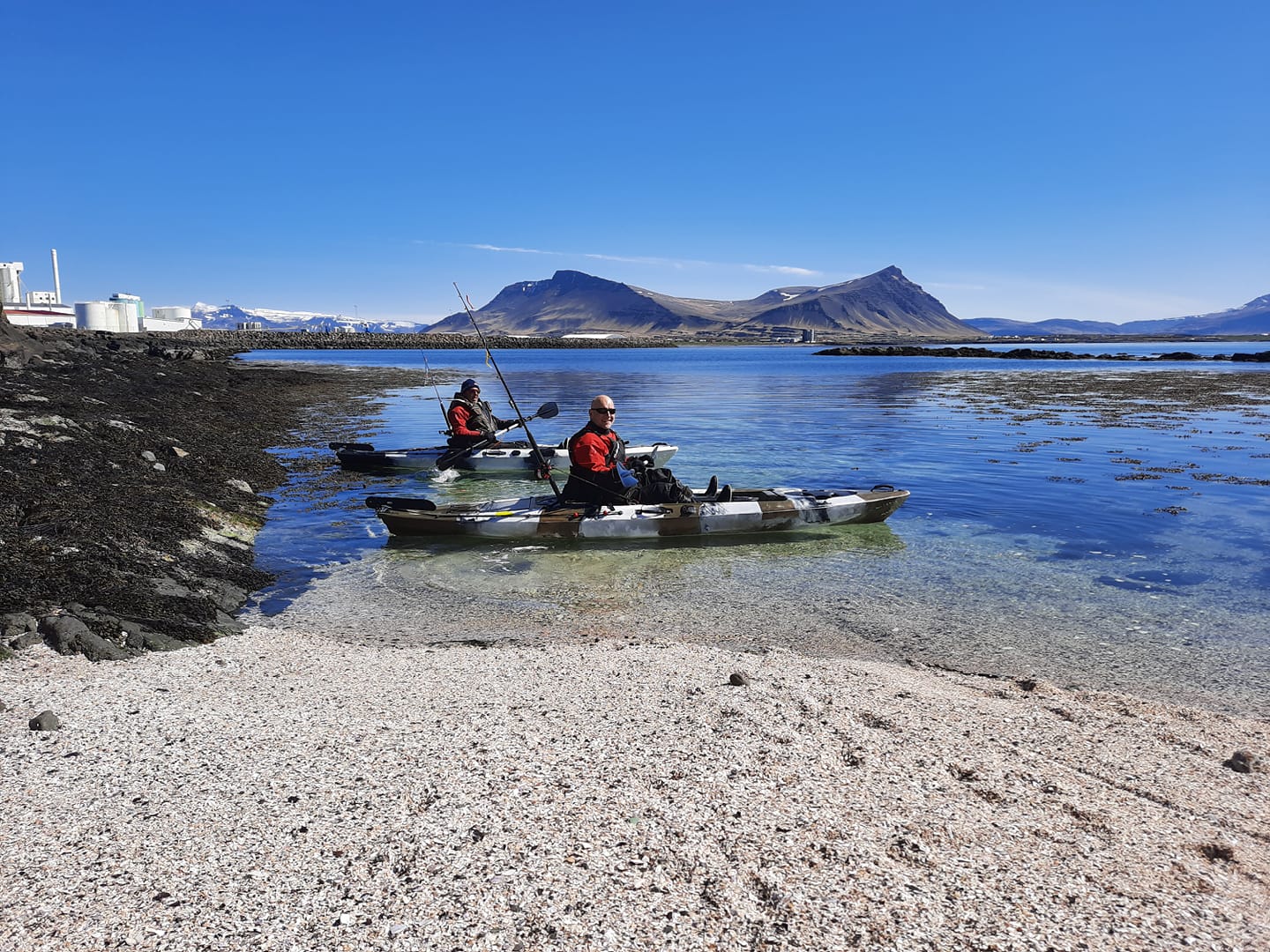 44
Helstu framkvæmdaverkefni
45
46
A HLUTI
Fjárfesting í varanlegum rekstrarfjármunum.
Á árunum 2017-2022 var samanlögð fjárfesting í varanlegum rekstrarfjármunum samtals fjárhæð 5.300 m.kr.
Útkomuspá 2023 gerir ráð fyrir að heildar fjárfesting A-hluta verði 2.900 m.kr.
Á spátímabilinu 2024-2027 er áætlað að samanlögð fjárfesting í varanlegum rekstrarfjármunum verði samtals fjárhæð 6.200 m.kr.
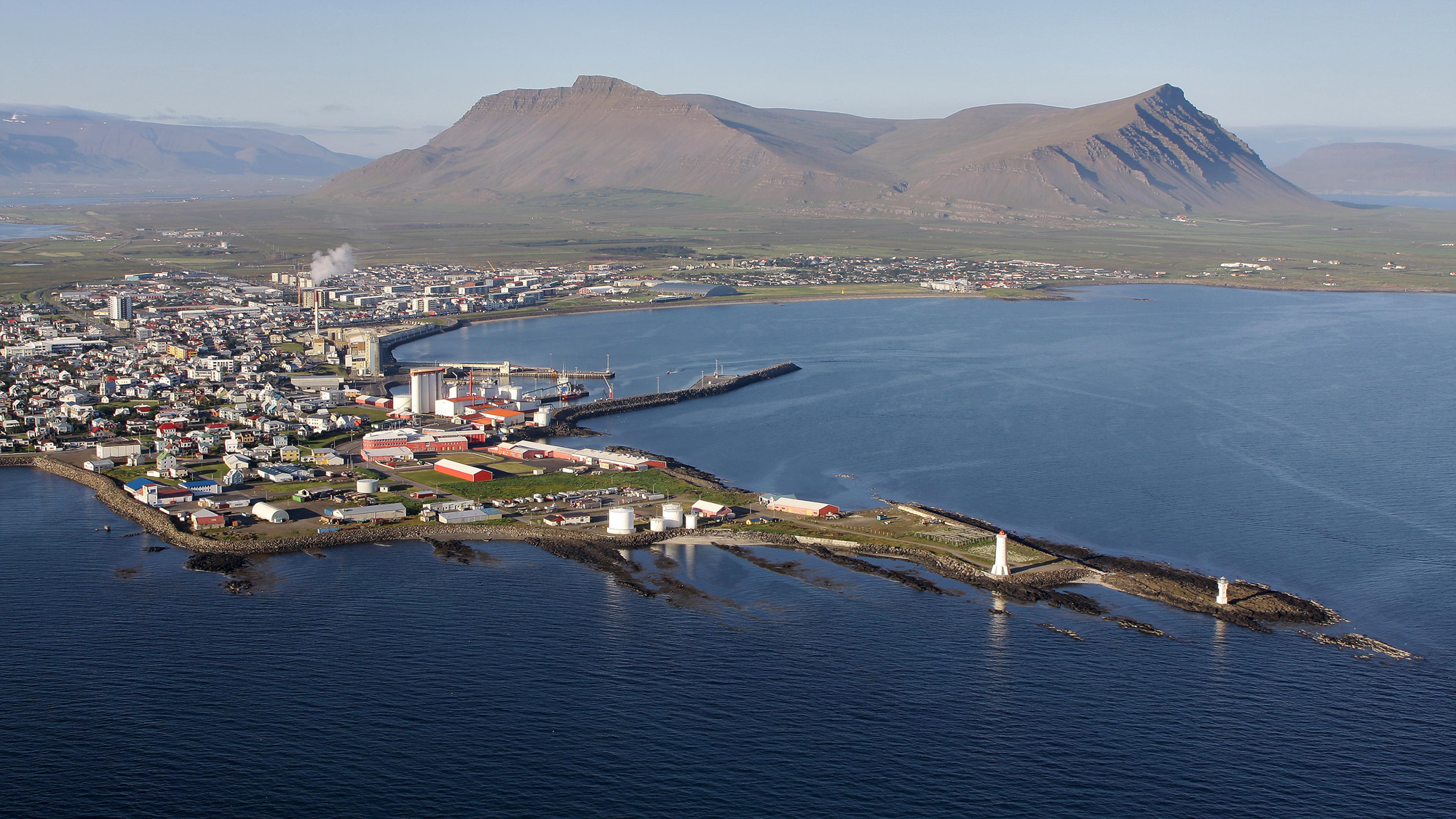 47
STÓR VERKEFNI FRAMKVÆMD Á ÁRINU 2024
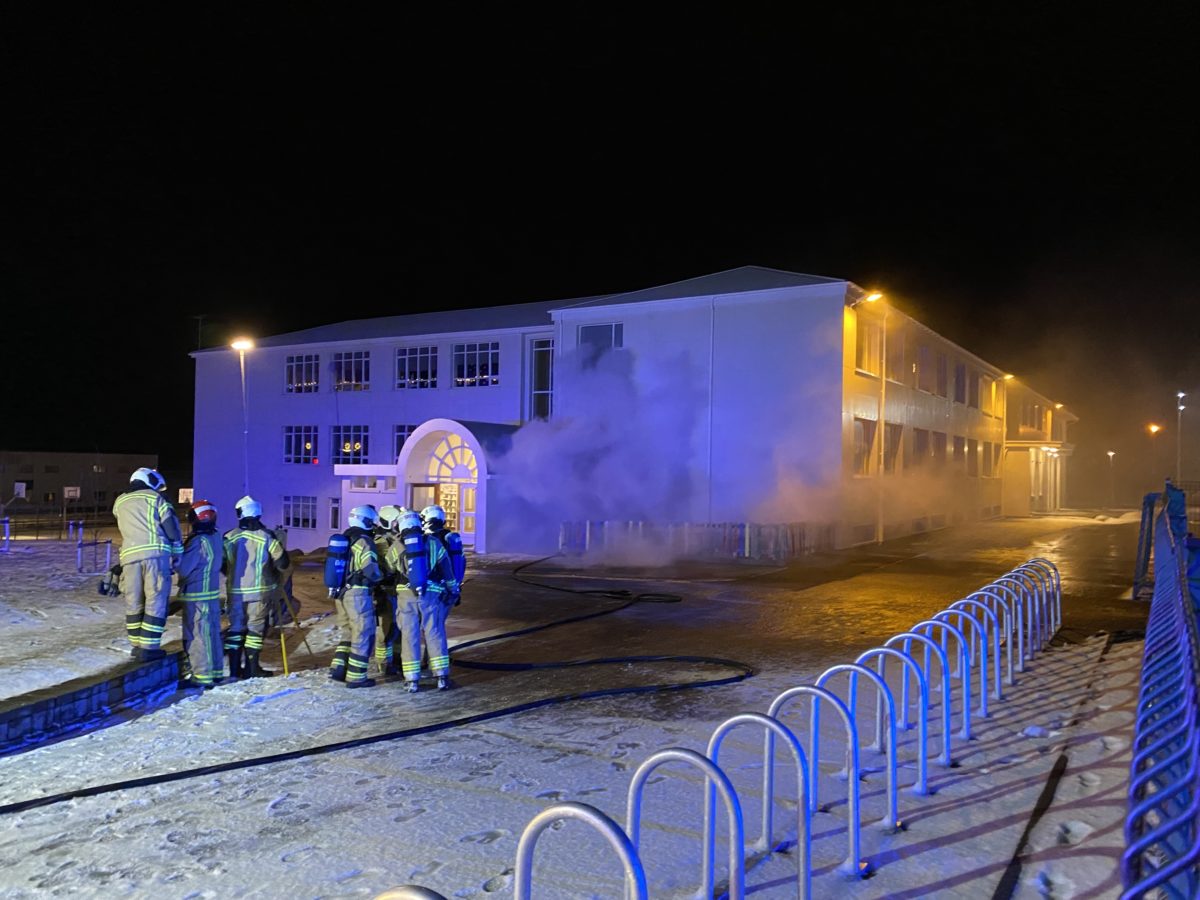 48
BREKKUBÆJARSKÓLI
Afhending útboðsgagna vegna endurgerð á 1. hæð í Brekkubæjarskóla hófst í dag 14.nóv.2023  
Opnun tilboða verður í byrjun desember.
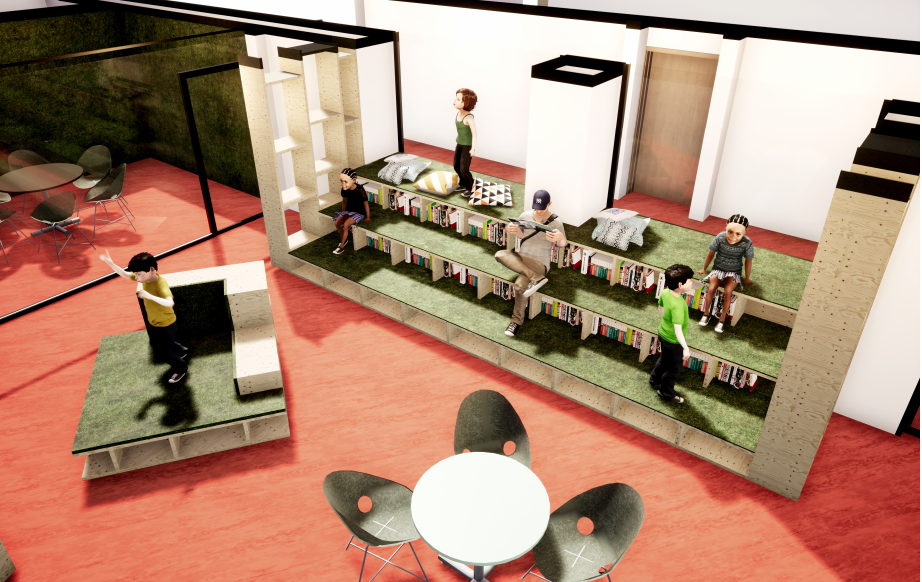 49
Jaðarsbakkar
ÍÞRÓTTAHÚS VESTURGÖTU
Útboð á niðurrifi hefur farið fram og verið að semja um verkið
Útboð vegna endurbóta er í undirbúningi
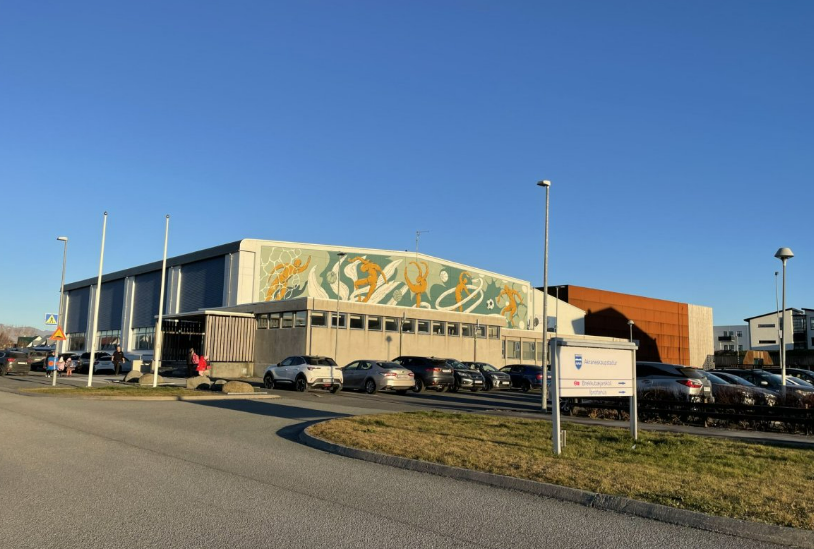 50
Jaðarsbakkar
JAÐARSBAKKAR ÍÞRÓTTAHÚS
Á árinu 2023 hefur verið framkvæmt fyrir 1.032 m.kr. að teknu tilliti til frádráttar vegna frjálsrar skráningar
Útboði lokið vegna innri frágangs og var hagstæðasta tilboði tekið
Verið er að ganga frá verksamningi um innanhúsfrágang
Heildarupphæð sem fjárfest verður í íþróttahúsi á Jaðarsbökkum er um 1.800 m.kr.
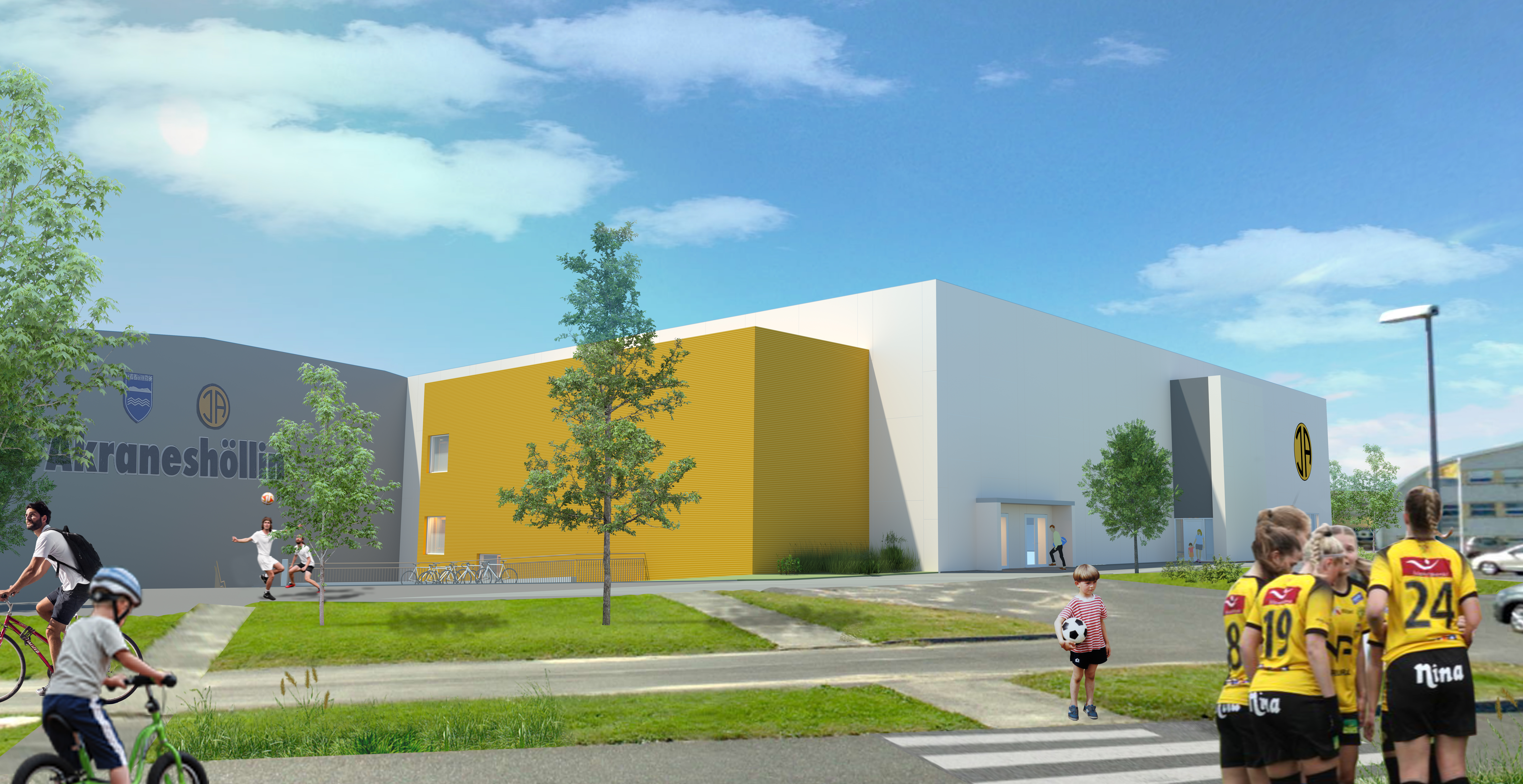 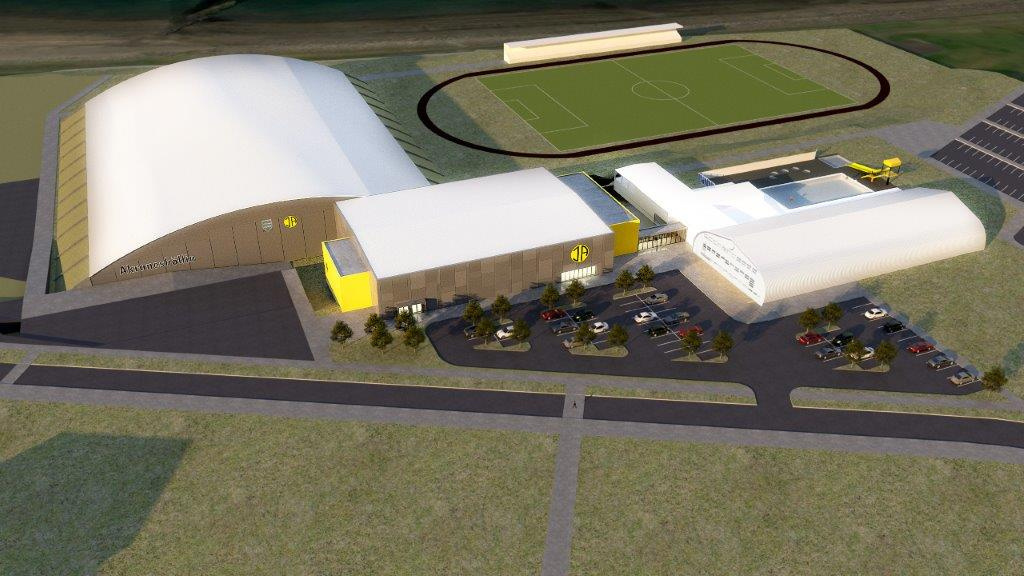 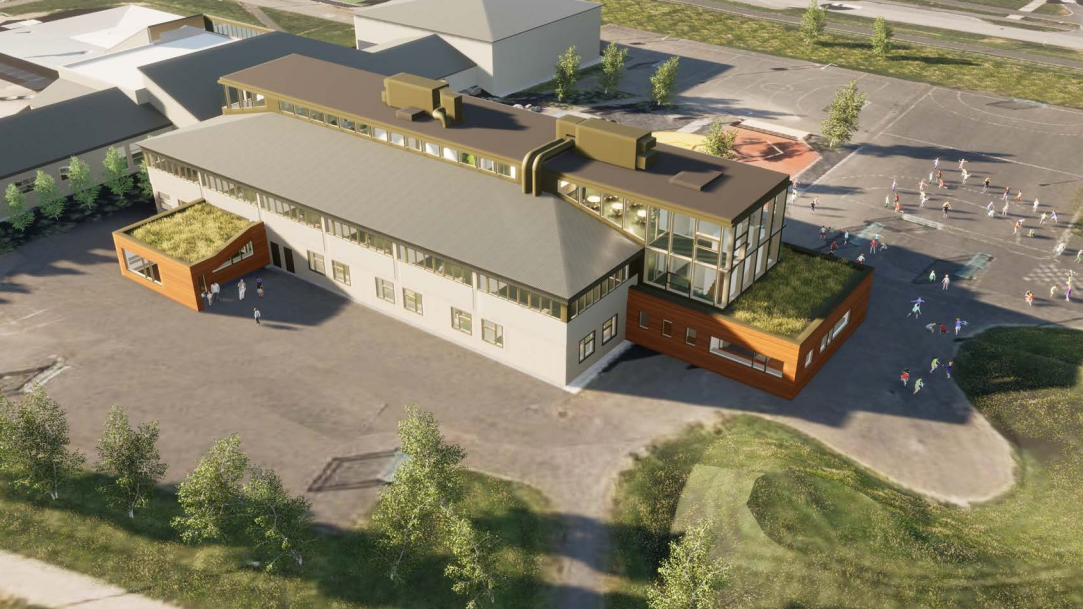 51
GRUNDASKÓLI
Framkvæmdir við C-álmu eru í fullum gangi og miðar vel
Steypuvinnu er lokið
Byrjað er á ísetningu glugga
Byrjað verður á milliveggjum á 1. hæð í næstu viku
Umfang framkvæmdar er aðeins meira en var gert ráð fyrir og gæti það haft áhrif á framkvæmdatíma
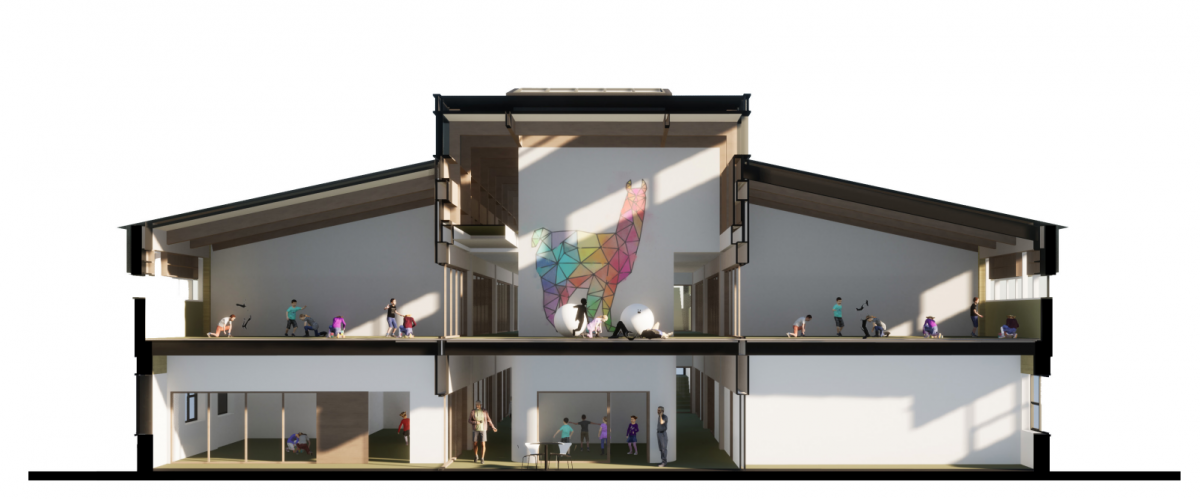 52
Reiðhöll vígð 1. maí 2023
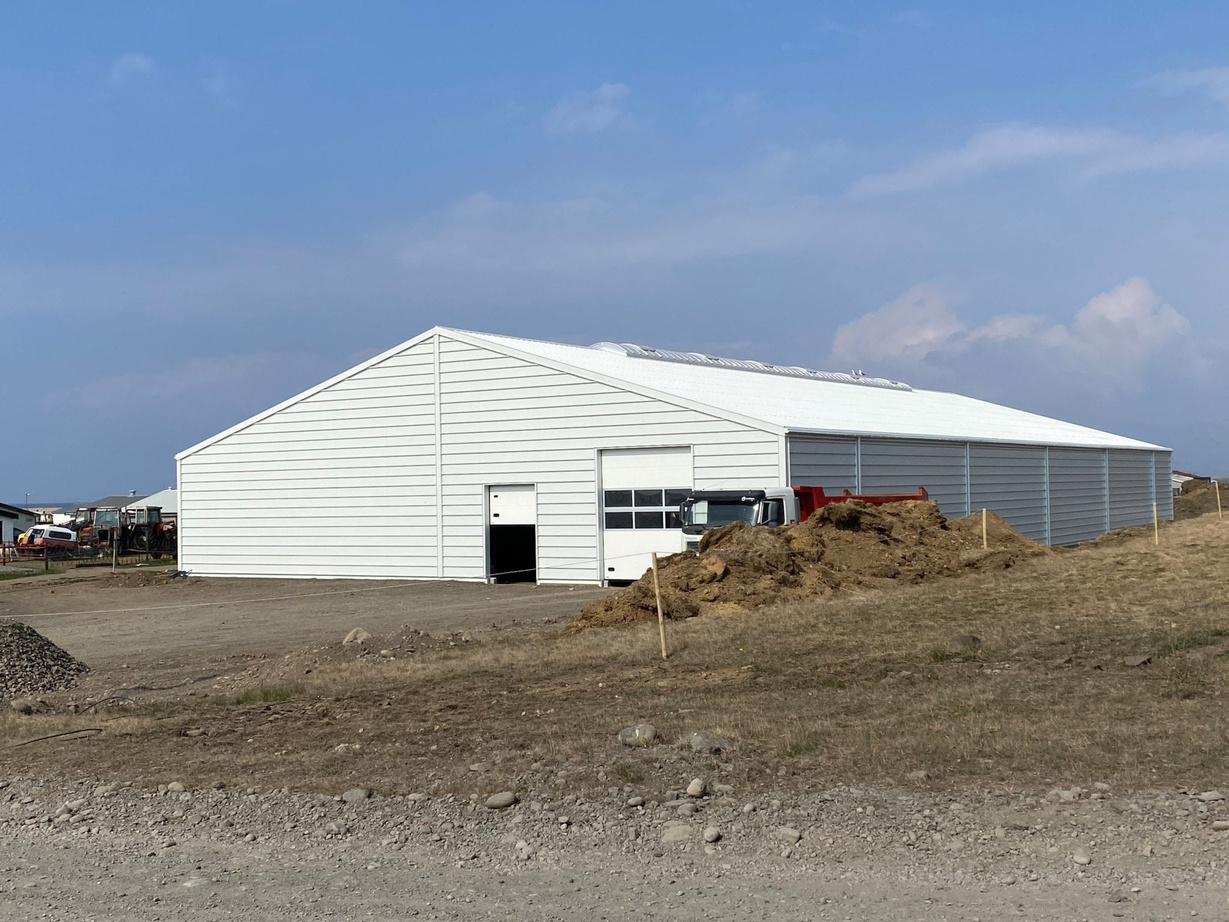 53
Leikskóli nýr Garðasel– vígður 2023
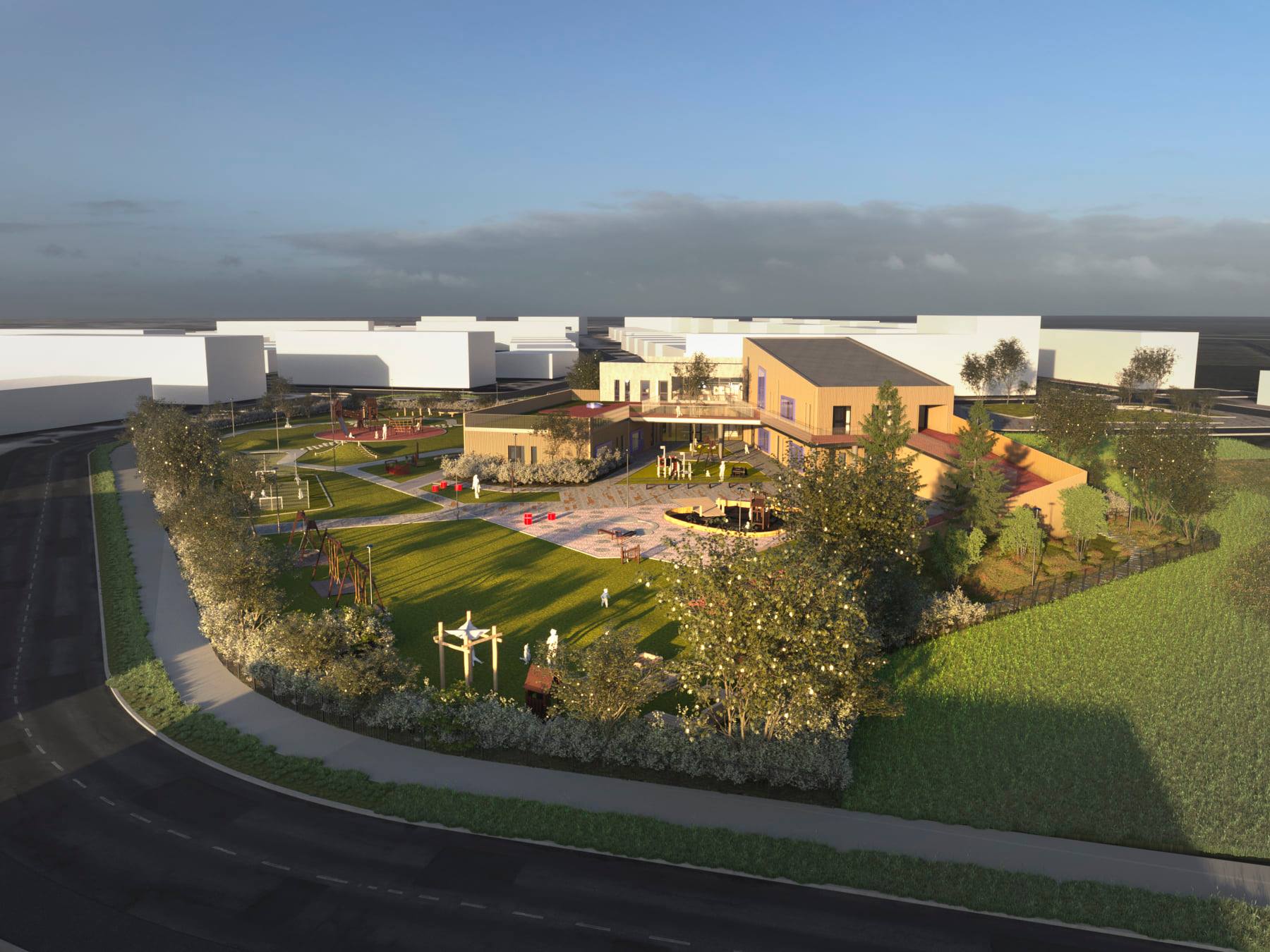 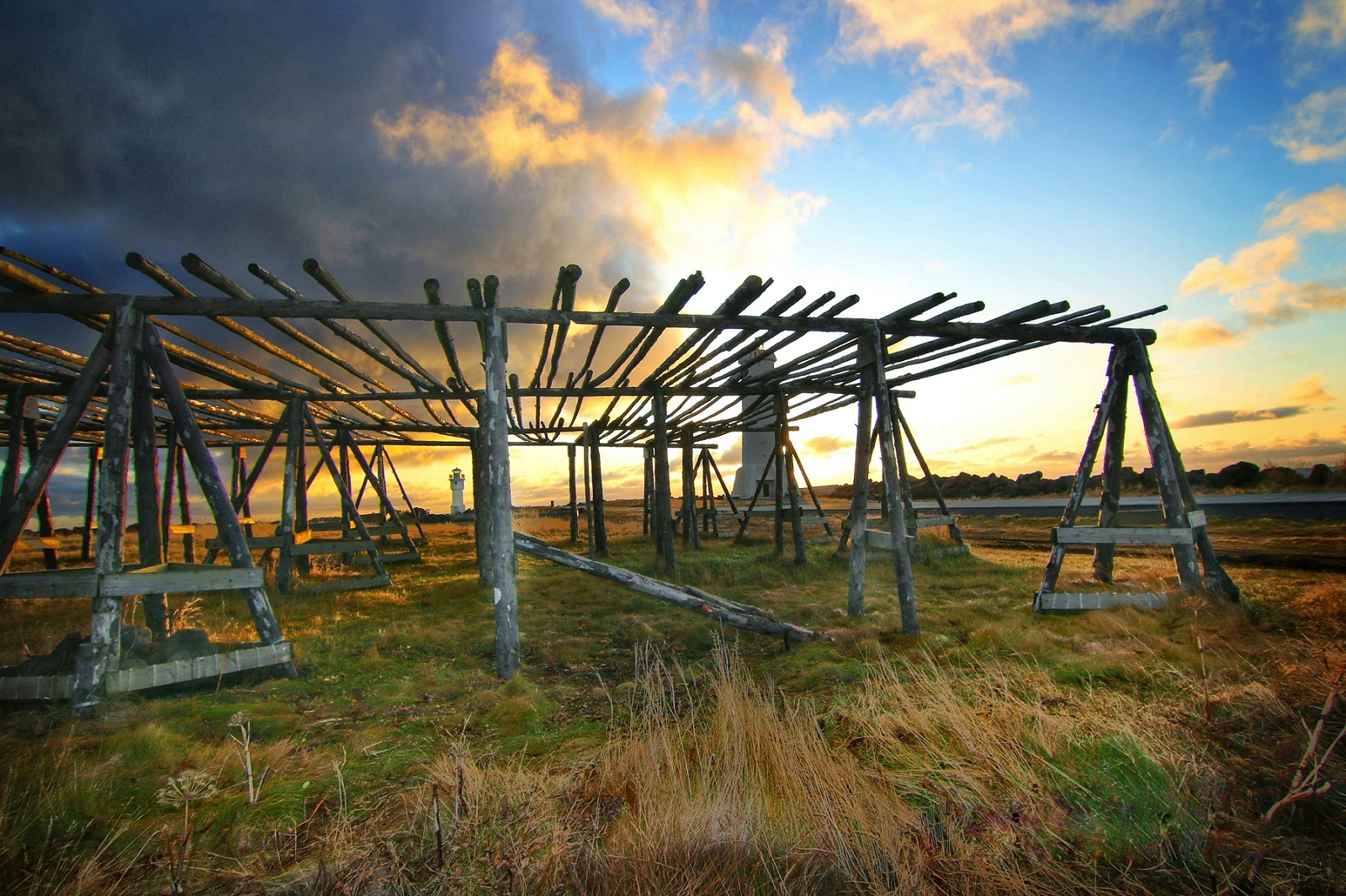 54
TAKK FYRIR
[Speaker Notes: Forseti, ágætu bæjarfulltrúar.  Ég vil þakka sviðstjóra stjórnsýslu og fjármálasviðs, fjármálastjóra og aðalbókara, verkefnastjóra á fjármáladeild, verkefnastjóra stjórnsýslusviðs, sviðstjórum, stjórnendum og öðrum starfsmönnum sem hafa komið að undirbúningnum.  Ég vil þakka bæjarfulltrúum fyrir gott samstarf við undirbúning að gerð áætlunarinnar og þá sérstaklega bæjarráði.  Að þessu sögðu legg ég fram frumvarp að fjárhagsáætlun ársins 2023 og þriggja ára áætlun 2024-2026 til fyrri umræðu í bæjarstjórn.

Forseti ég hef lokið máli mínu.

Akranesi 8. nóvember 2022]